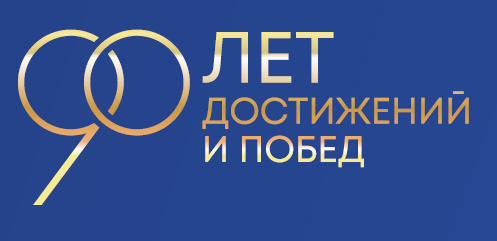 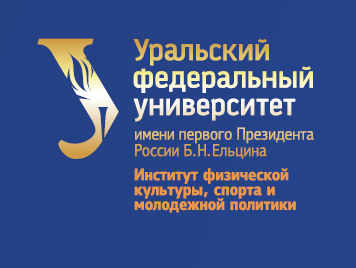 Заголовок доклада Заголовок доклада Заголовок докладаЗаголовок доклада Заголовок доклада Заголовок докладаЗаголовок доклада
Автор А. А.1, Автор А. А. 1, 2, Автор А. А. 2, Автор А. А.3, Автор А. А.1, 3, Автор А. А.2, 3, Автор А. А.1, 2, 3
1) Замечательный институт лучшего университета
2) Лучший институт замечательного университета
3) Отличный институт отличного университета